Eiropas Komisijas Erasmus+ programmas Action Grant 2016 – Support to the European Quality Assurance in Vocational Education and Training National Reference Points (EQAVET NRP) projekta mērķi un sasniegtie rezultāti
Izglītības kvalitātes valsts dienesta
 Kvalitātes novērtēšanas departamenta
pārvaldes vecākais referents / projekta koordinators 
Māris Stinkulis
23.03.2017.
Izglītības kvalitātes valsts dienests – EQAVET nacionālais koordinācijas punkts
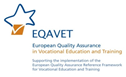 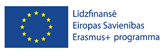 Eiropas Komisijas Erasmus+ programmas „Action Grant 2016 – Support to the European Quality Assurance in Vocational Education and Training National Reference Points (EQAVET NRP)” projekts 

projekta Nr. 574298-EPP-1-2016-1LV-EPPKA3-EQAVET-NRP

projekta īstenošanas periods: 2016.gada 1.aprīlis - 2017.gada 31.marts
2
Projekta mērķi un uzdevumi
EQAVET ietvarstruktūras indikatoru ieviešana un sasaiste ar politikas vadlīnijām

rekomendācijas Eiropas kvalitātes nodrošināšanas ietvarstruktūras profesionālajā izglītībā un profesionālajā tālākizglītībā indikatoru ieviešanai 
2 semināri par EQAVET indikatoru ieviešanas mehānismiem
3
Projekta mērķi un uzdevumi
EQAVET Nacionālo koordinācijas punktu kapacitātes stiprināšana un savstarpējās sadarbības ar profesionālās izglītības īstenotājiem veicināšana 

reprezentācijas materiālu izstrāde - buklets par EQAVET nacionālo koordinācijas punktu latviešu un angļu valodā.
4
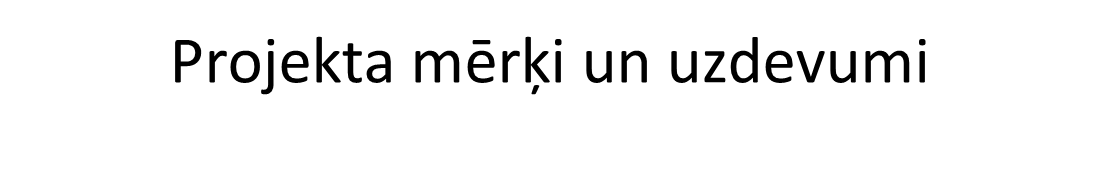 Izpratnes padziļināšana par kvalitātes kultūru izglītības iestāžu darbībā un atgriezenisko saiti atbilstoši kvalitātes nodrošināšanas un uzlabošanas cikliem
 
EQAVET indikatoru ieviešana
3 semināri par profesionālās izglītības kvalitātes kultūras veicināšanu izglītības iestādes pašvērtēšanā
2 semināri (diskusijas) vienotas izpratnes veidošanai par izglītības kvalitātes nodrošināšanu
5
Sadarbība
Sadarbībā ar nozaru organizāciju un apvienību, valsts institūciju, pašvaldību un profesionālās izglītības iestāžu pārstāvjiem organizēti semināri un darba grupas sadarbības partneru iesaistei EQAVET indikatoru ieviešanas mehānismu izstrādei un vienotas izpratnes veidošanai
Semināros un darba grupās piedalījās pārstāvji no Izglītības un zinātnes ministrijas, Valsts izglītības satura centra, Latvijas Nacionālajam kultūras centra, Akadēmiskās informācijas centra, nozaru ekspertu padomēm, Profesionālās izglītības biedrības, izglītības pārvaldēm un izglītības iestādēm
6
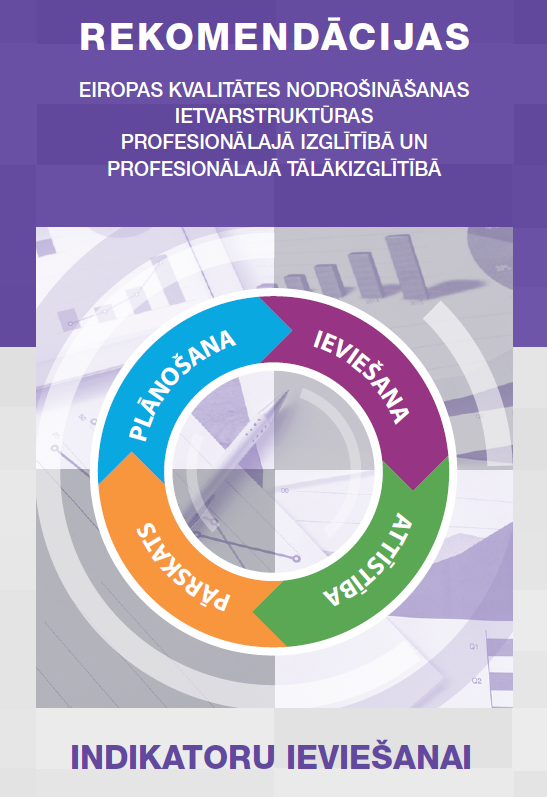 Eiropas kvalitātes nodrošināšanas ietvarstruktūra profesionālajā izglītībā un profesionālajā tālākizglītībā (EQAVET)
Izglītības kvalitātes indikatori un to nozīme EQAVET kvalitātes vērtēšanas rekomendācijās
Informācijas iegūšanas metodes
Izglītības kvalitātes indikatori 
Anketēšanas pārvaldības modeļi 
Pielikumos pievienotas anketas
7
Indikatoru datu ieguve
anketas izstrādātas projekta semināru un darba grupu ietvaros, saskaņojot nepieciešamos precizējumus ar sadarbības partneriem
anketas izstrādātas EQAVET 6. un 9.indikatora datu ieguvei no dažādām mērķauditorijām
anketu ekspertīzes mērķis:
1) saņemt ekspertu atzinumu par anketas atbilstību anketēšanas mērķim un mērķauditorijai;
2) saņemt ekspertu priekšlikumus par anketēšanas metodēm un rezultātu izmantošanas iespējām.
8
Anketu aprobācija
Anketu izplatīšanai un datu apkopošanai vienots veids netika noteikts ar mērķi konstatēt katrai anketai atbilstošu izplatīšanas un iegūto datu apkopošanas veidu
Anketas iesniegtas 1267 respondentiem,
Anketas saņemtas no 622 respondentiem
Anketēšanas dati apstrādāti par 49% respondentu
9
Paldies mūsu sadarbības partneriem par atbalstu projekta aktivitāšu īstenošanā!
10